National Report of EgyptActivities of Tsunami in EgyptDuring 2024
Prof. Mohamed Said
Workshop on:
The Alexandria tsunami between reality and illusion. Will Alexandria sink?31 July 2024
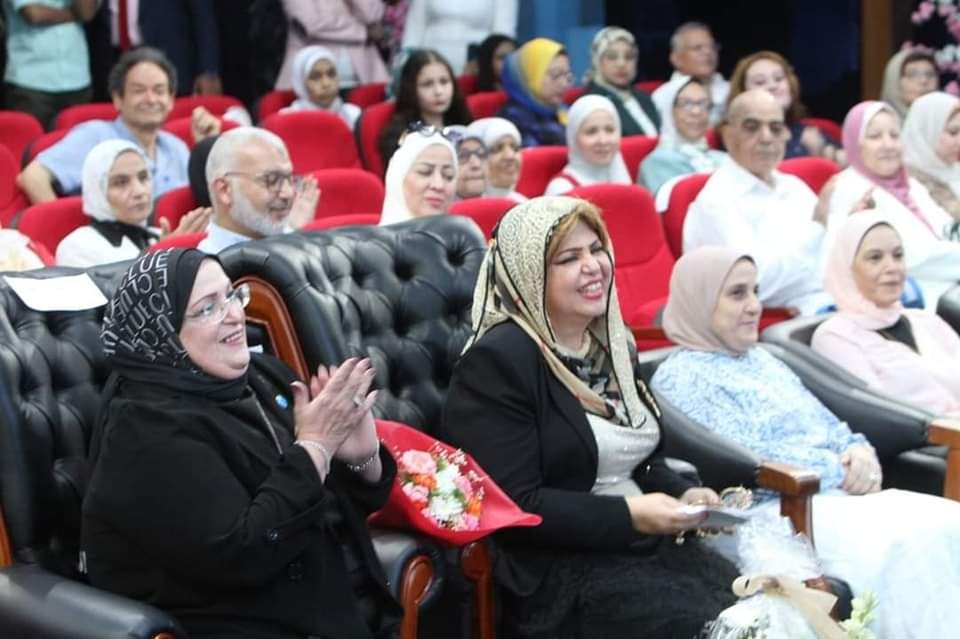 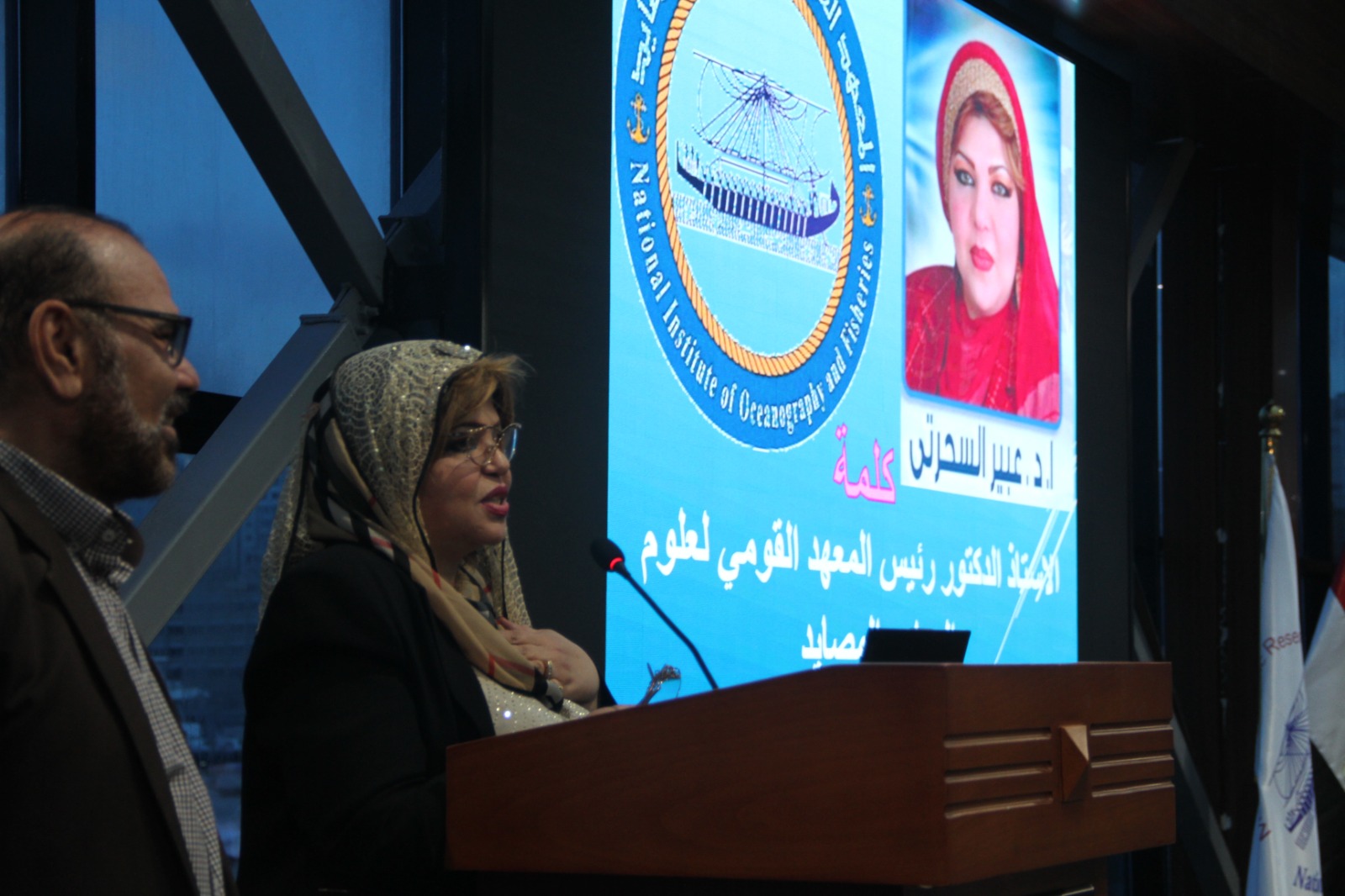 Workshop on Tsunami 
31 July 2024
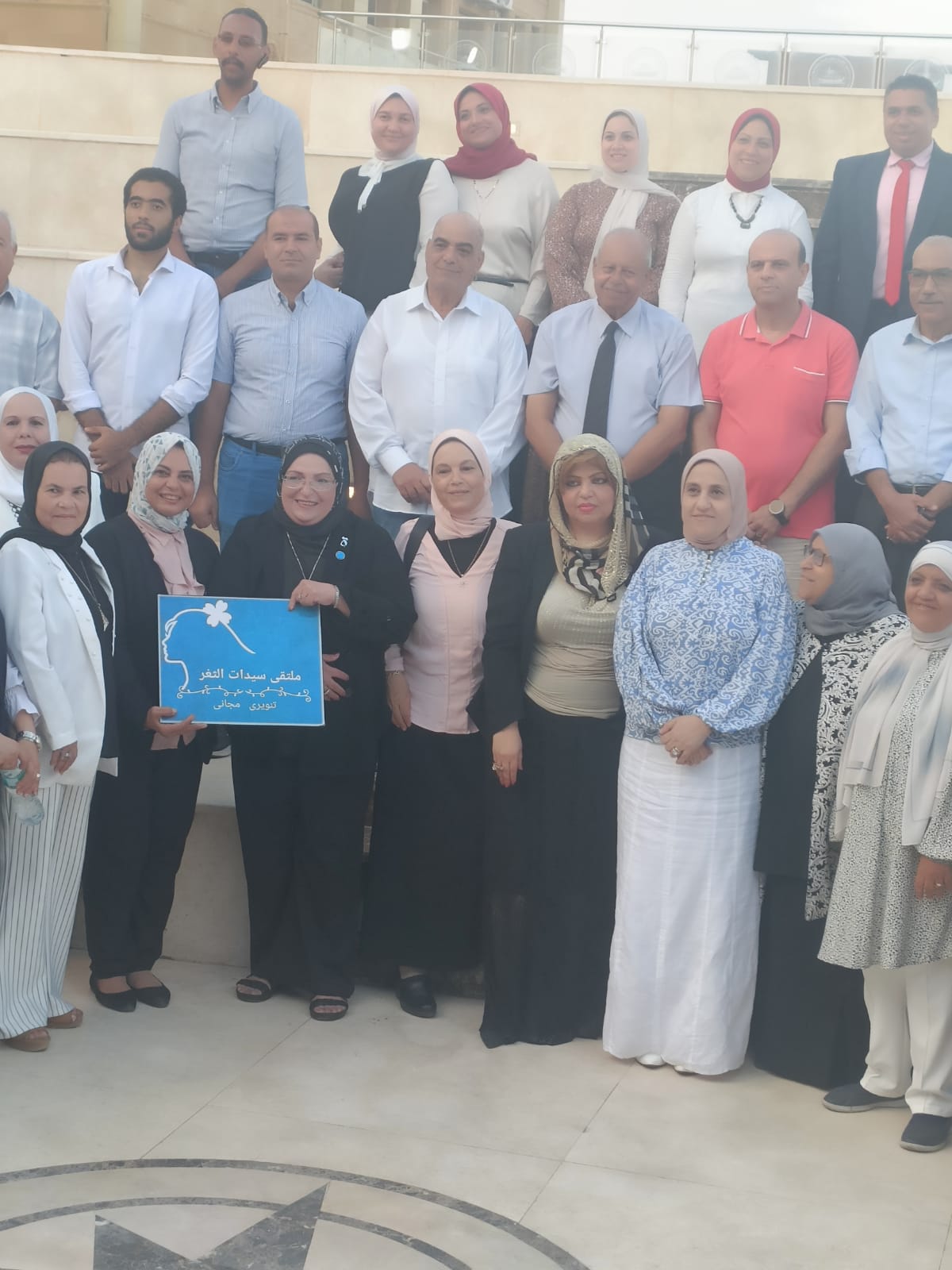 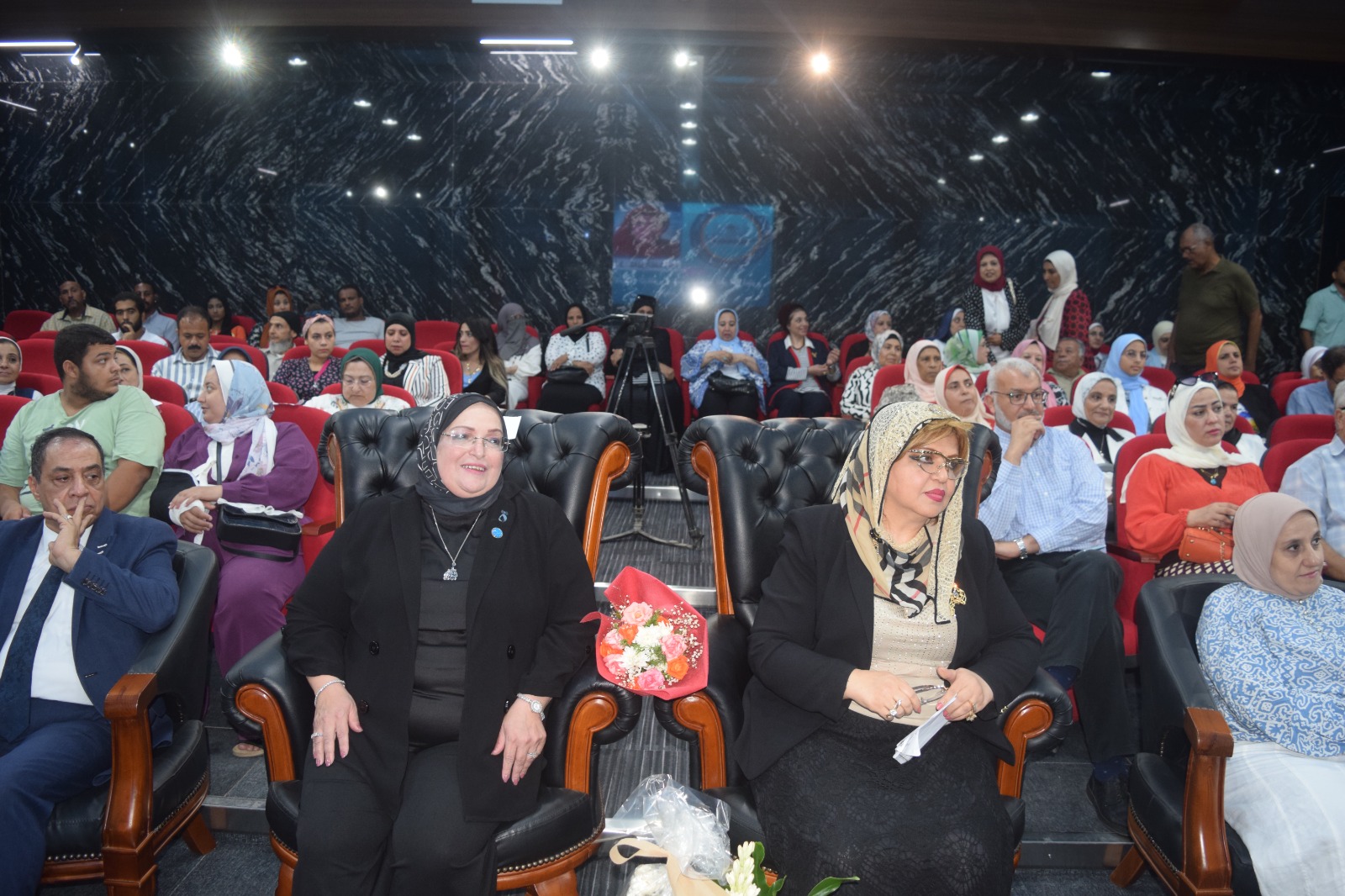 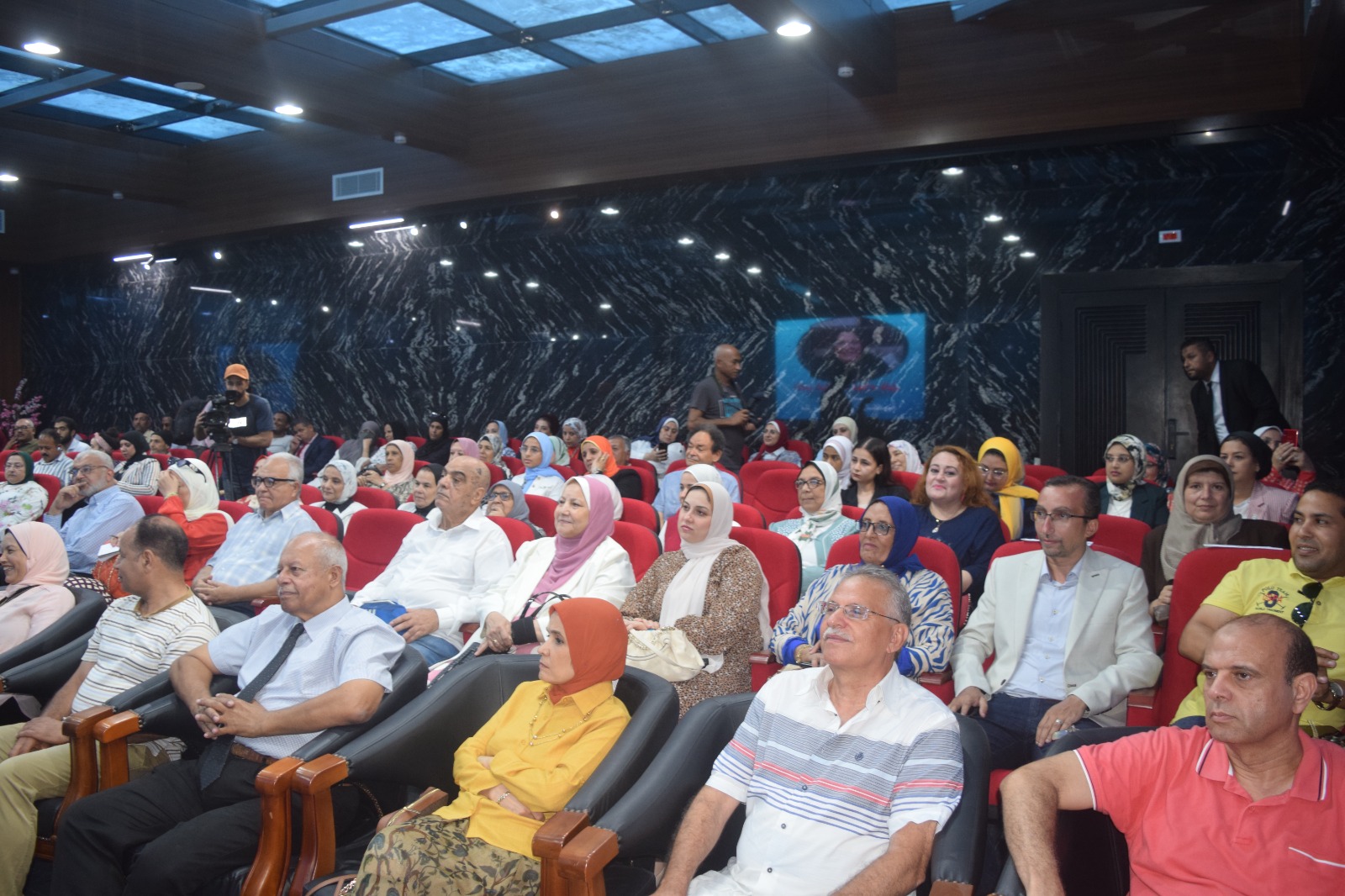 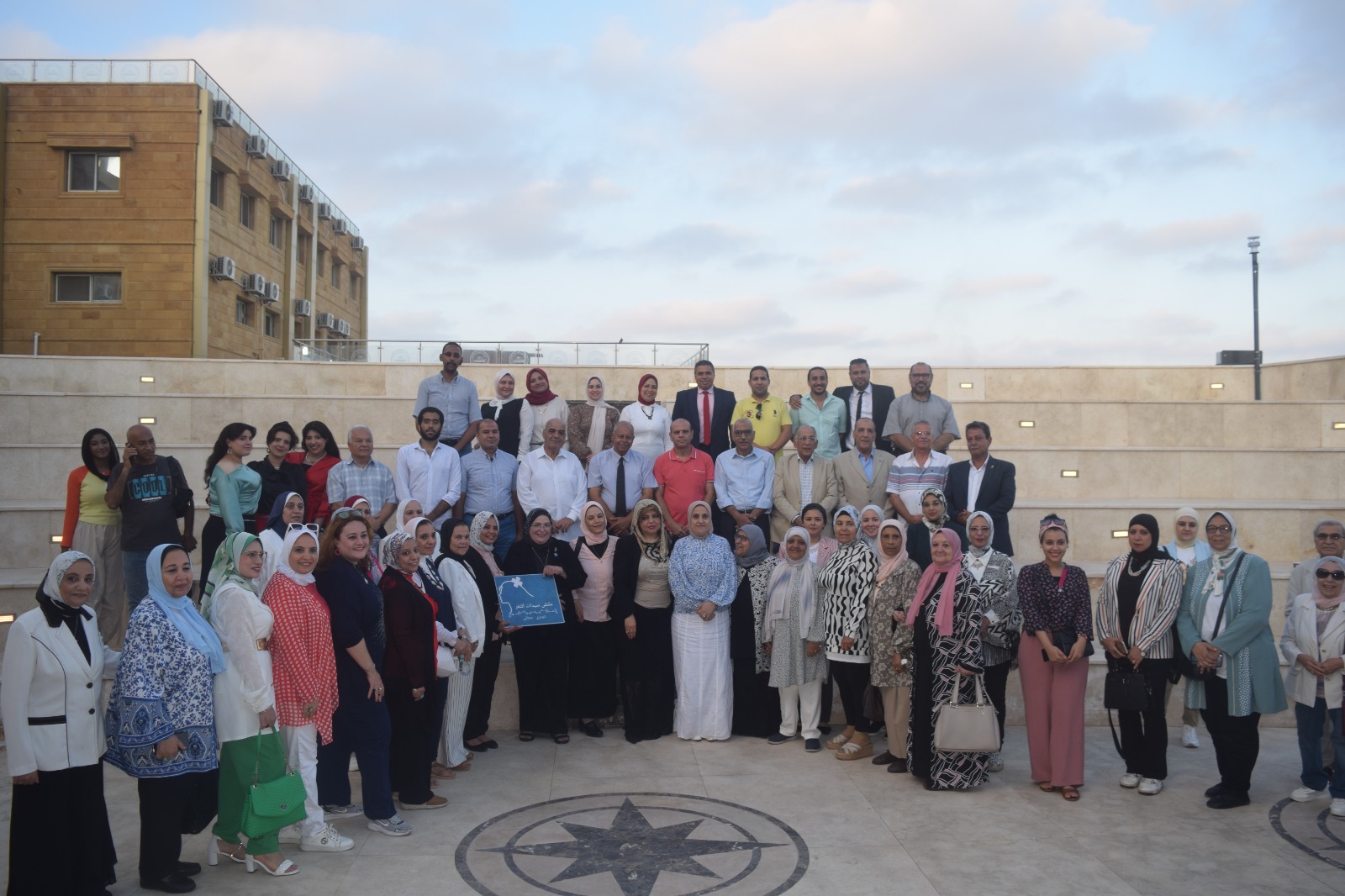 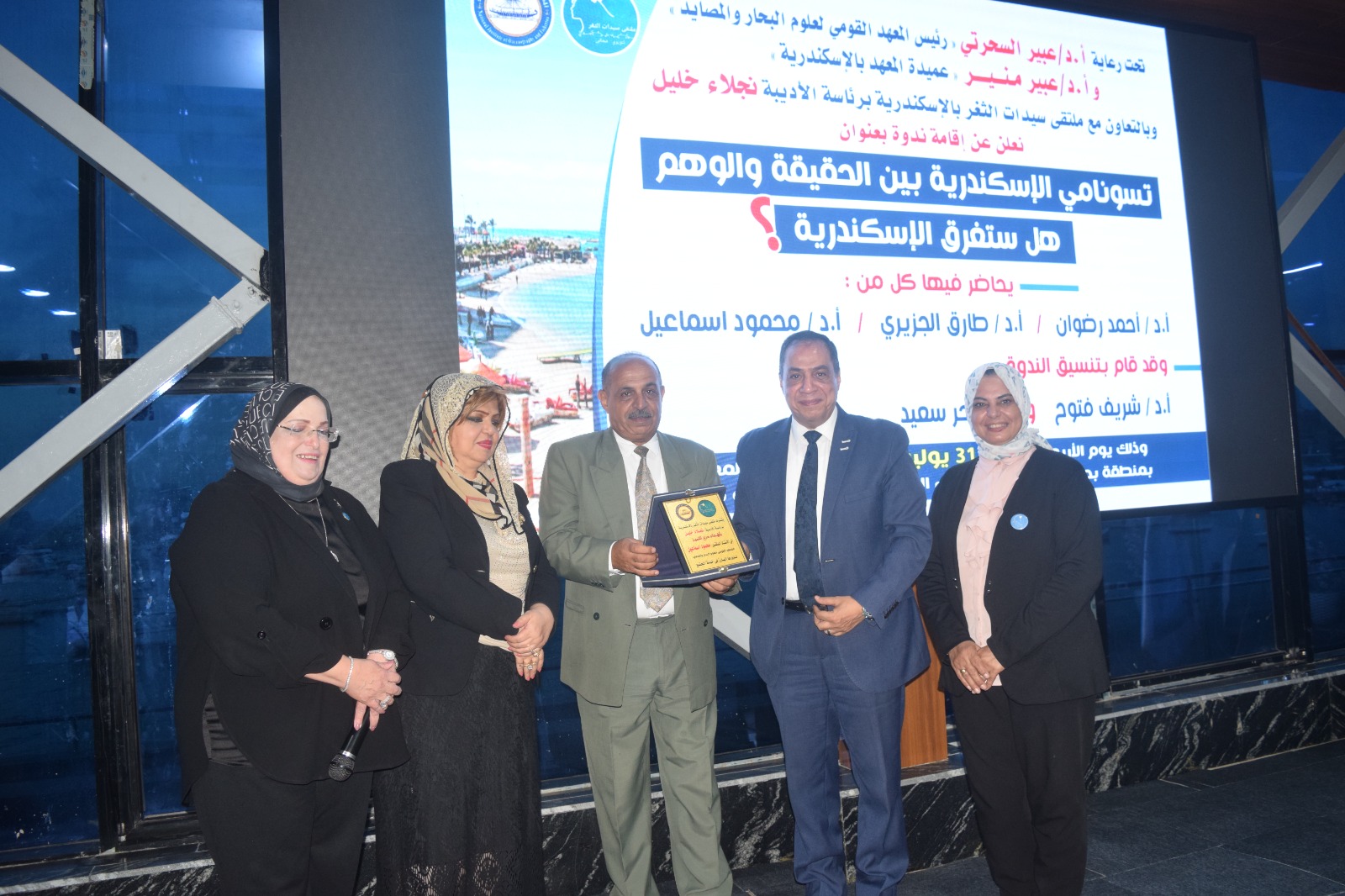 Workshop on Climate Change risk management in coastal cities –preparation workshop ahead of the United Nations Ocean ConferenceAlexandria, Egypt, 17 October 2024
NIOF with a cooperation of Avitem (France) organized a Workshop on Climate Change risk management in coastal cities –preparation workshop ahead of the United Nations Ocean Conference (UNOC3) which will be held in Nice (France) in June 2025. The Workshop focused on coastal risks and resilience processes including tsunami in all dimensions: knowledge, strategy and operational solutions, governance and financing.
The title of my presentation was: Coastal sea level monitoring in the Egyptian Mediterranean waters. Case Study: Alexandria facing the risks of submersion, erosion and tsunami.
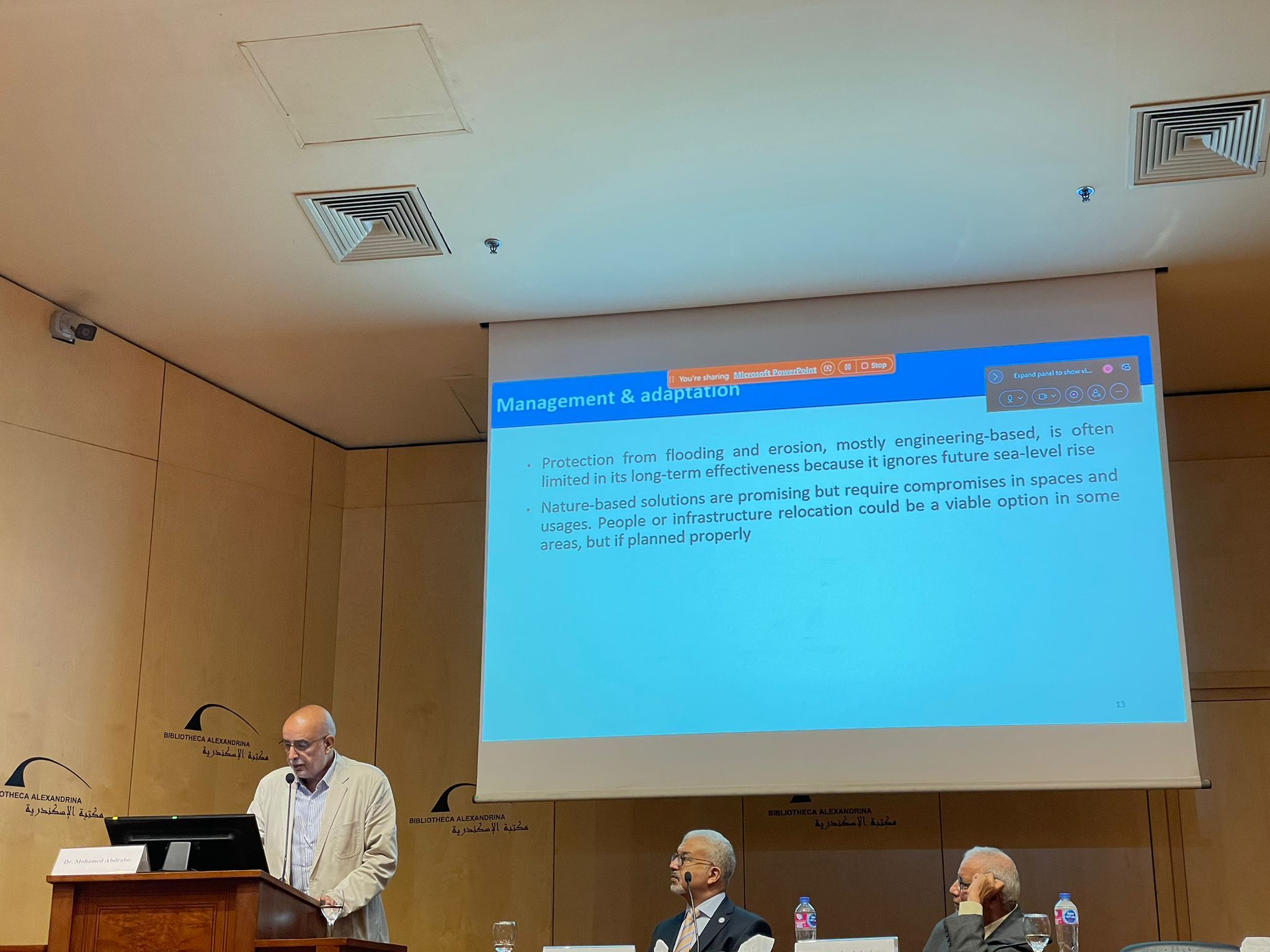 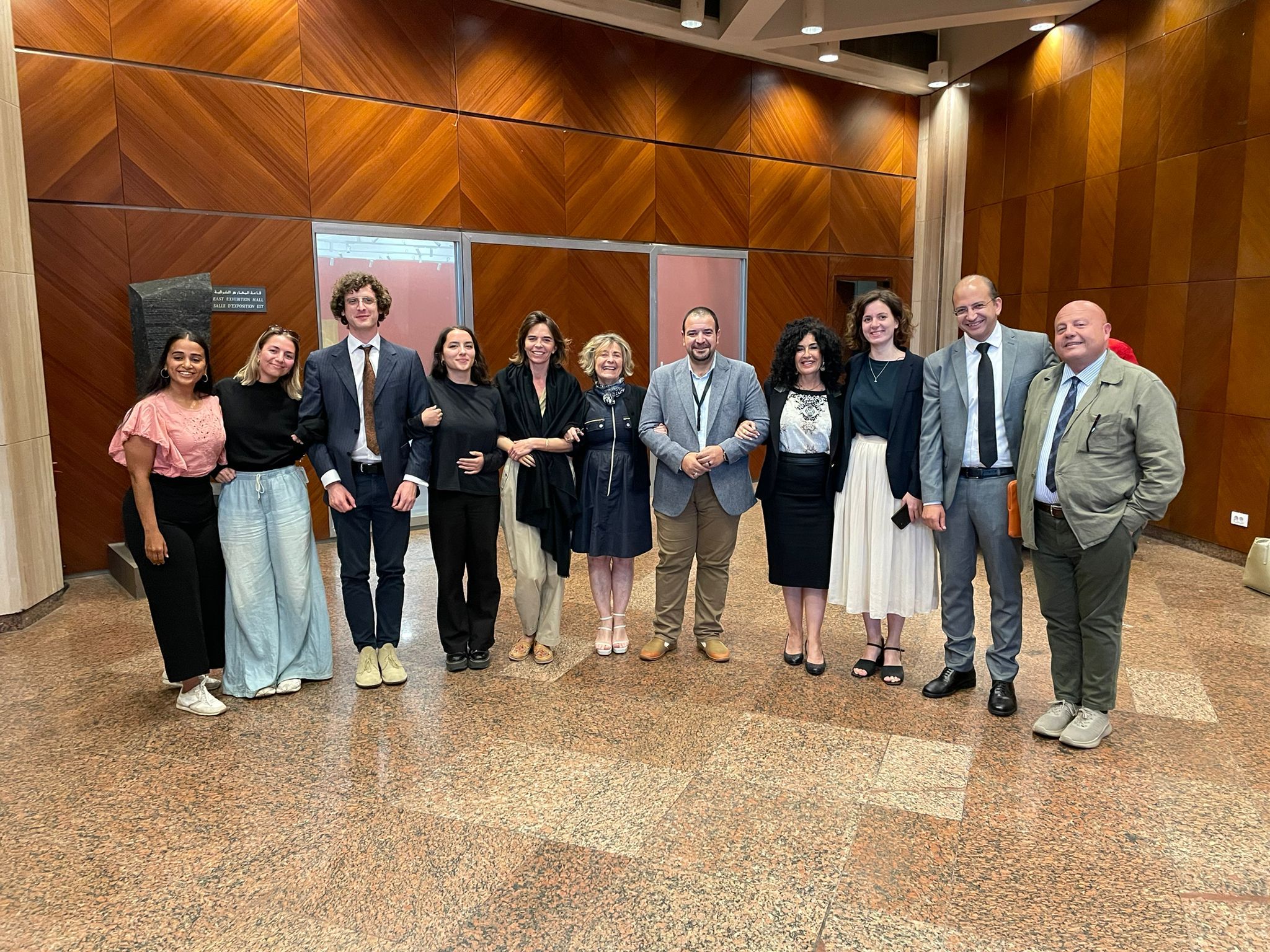 17 October 2024
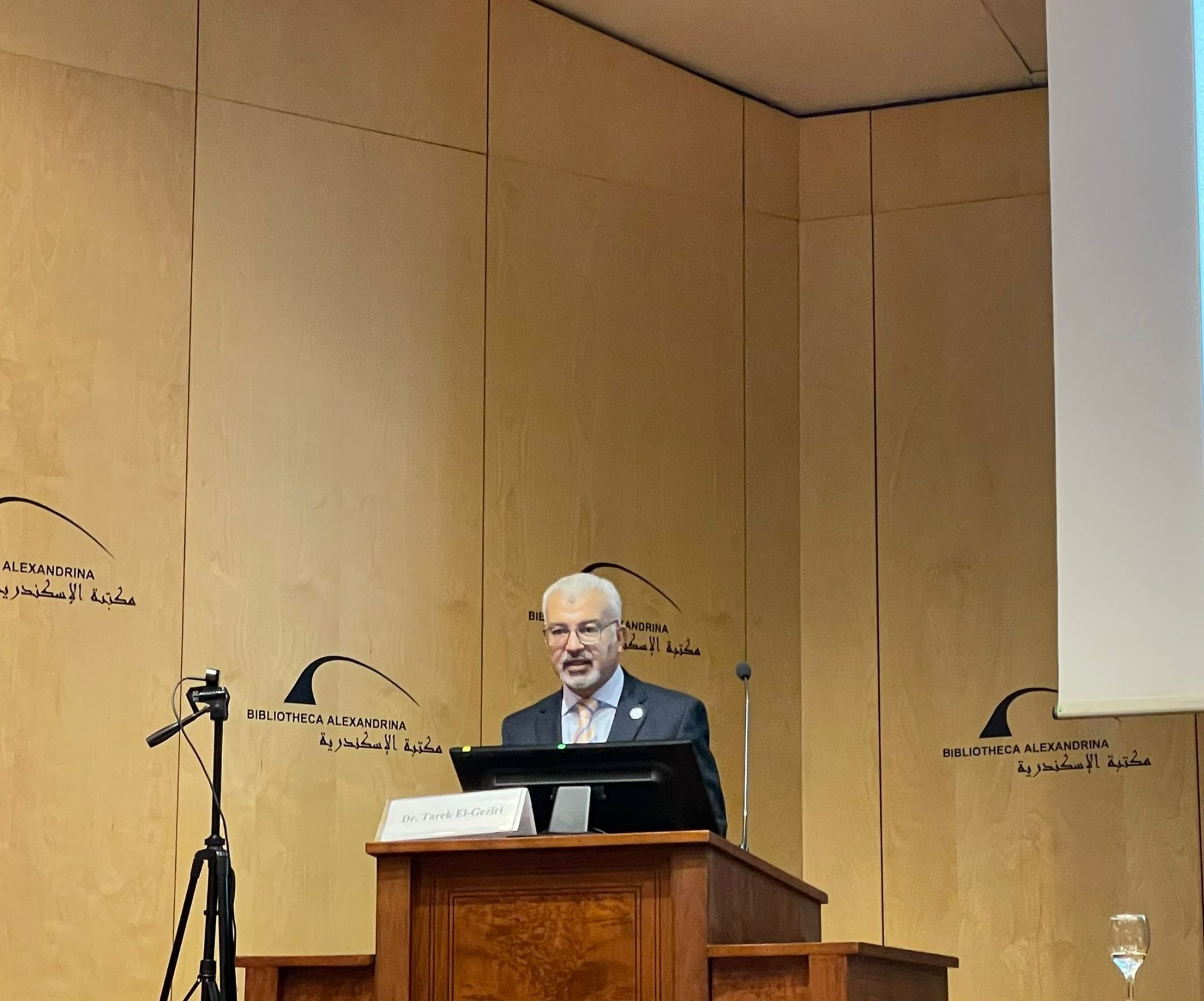 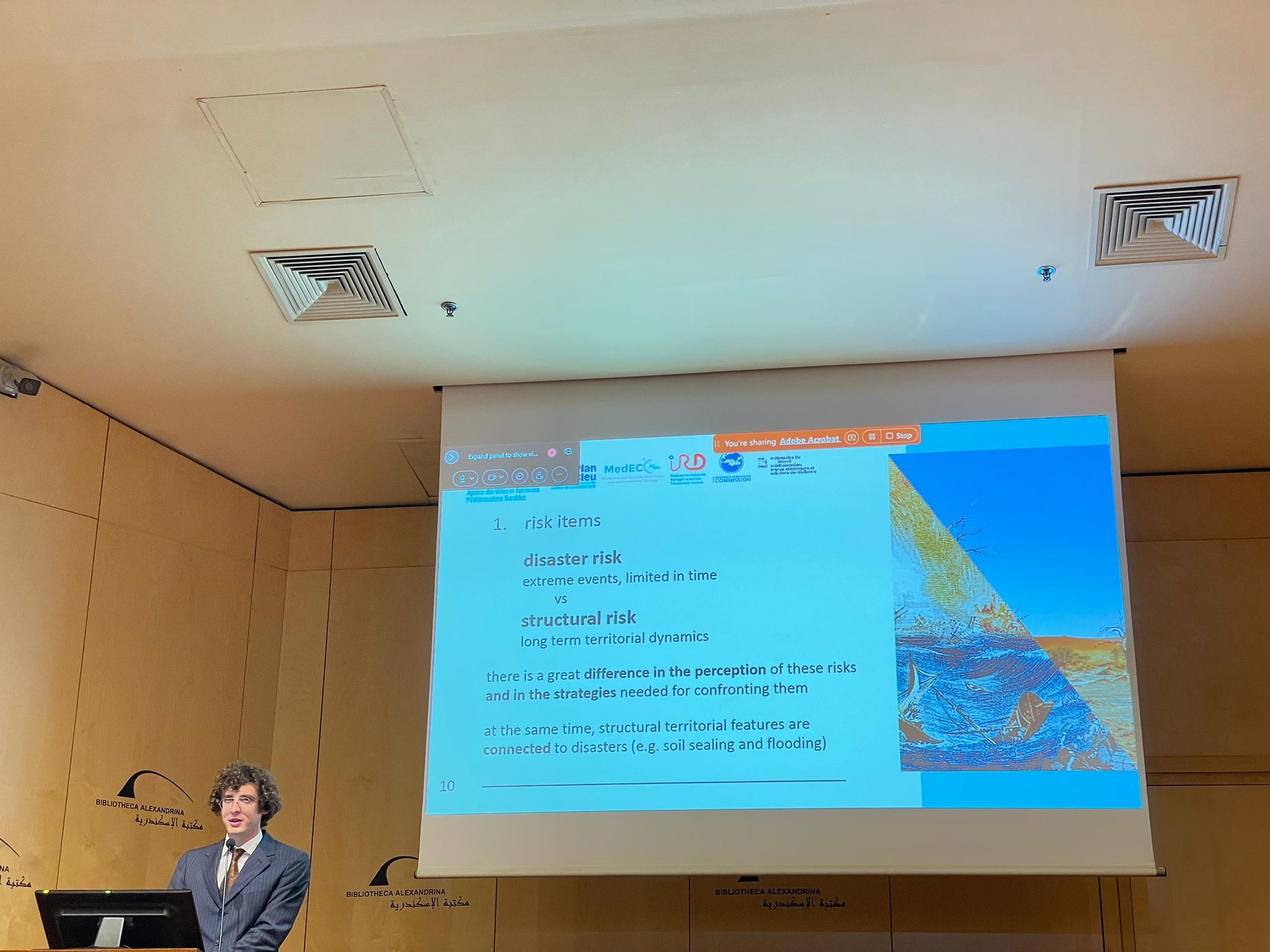 13
November
2024
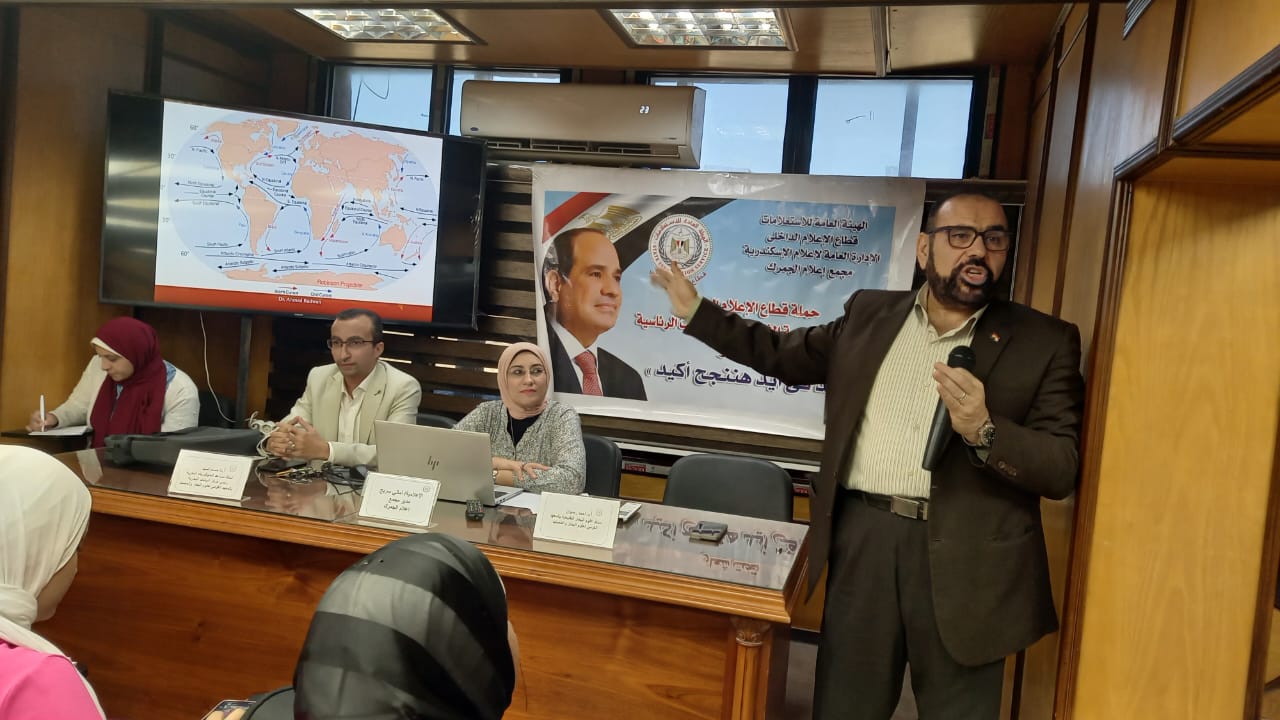 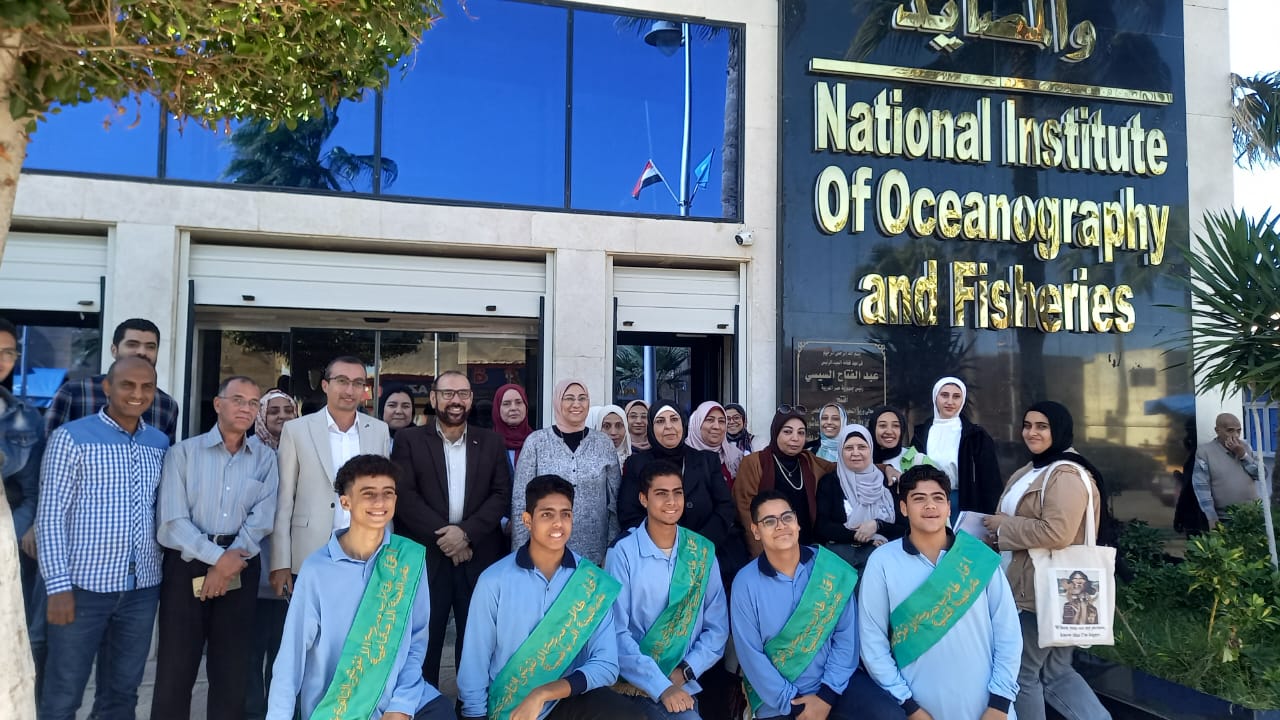 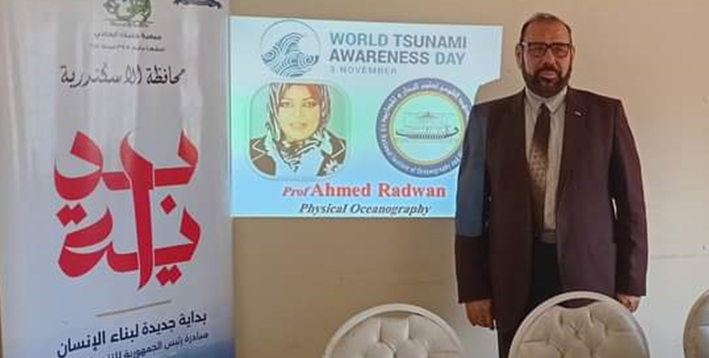 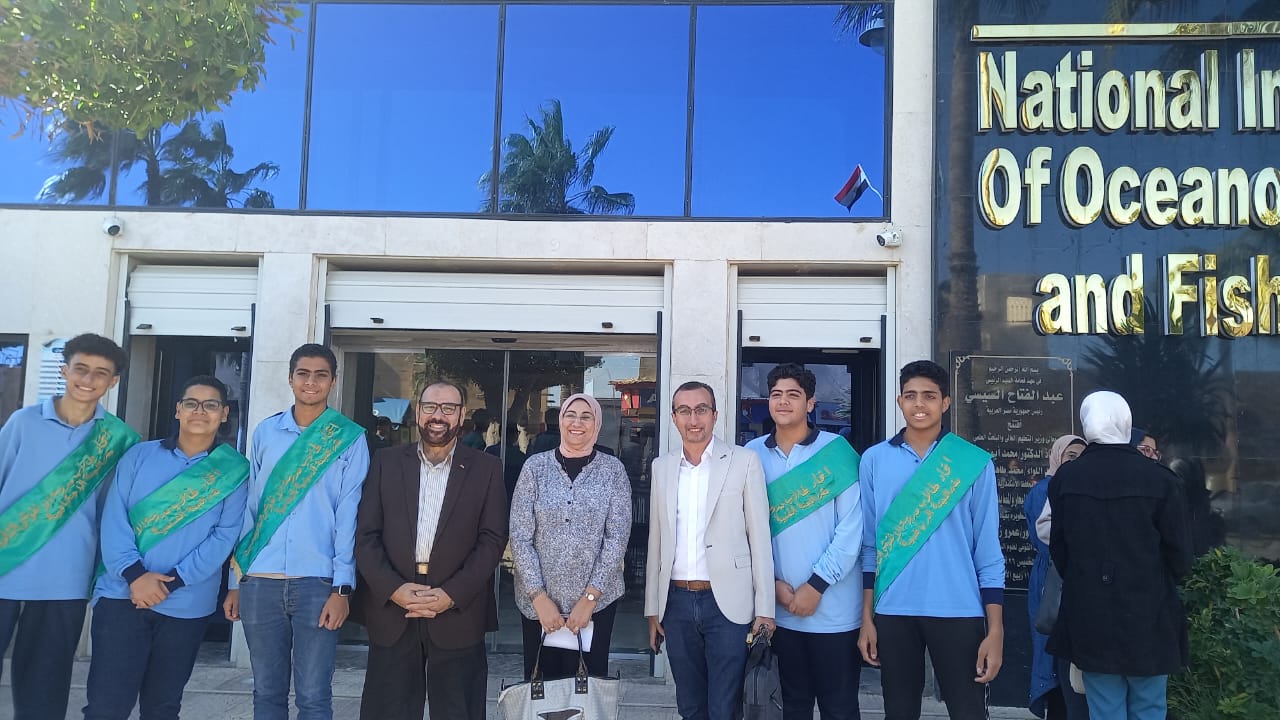 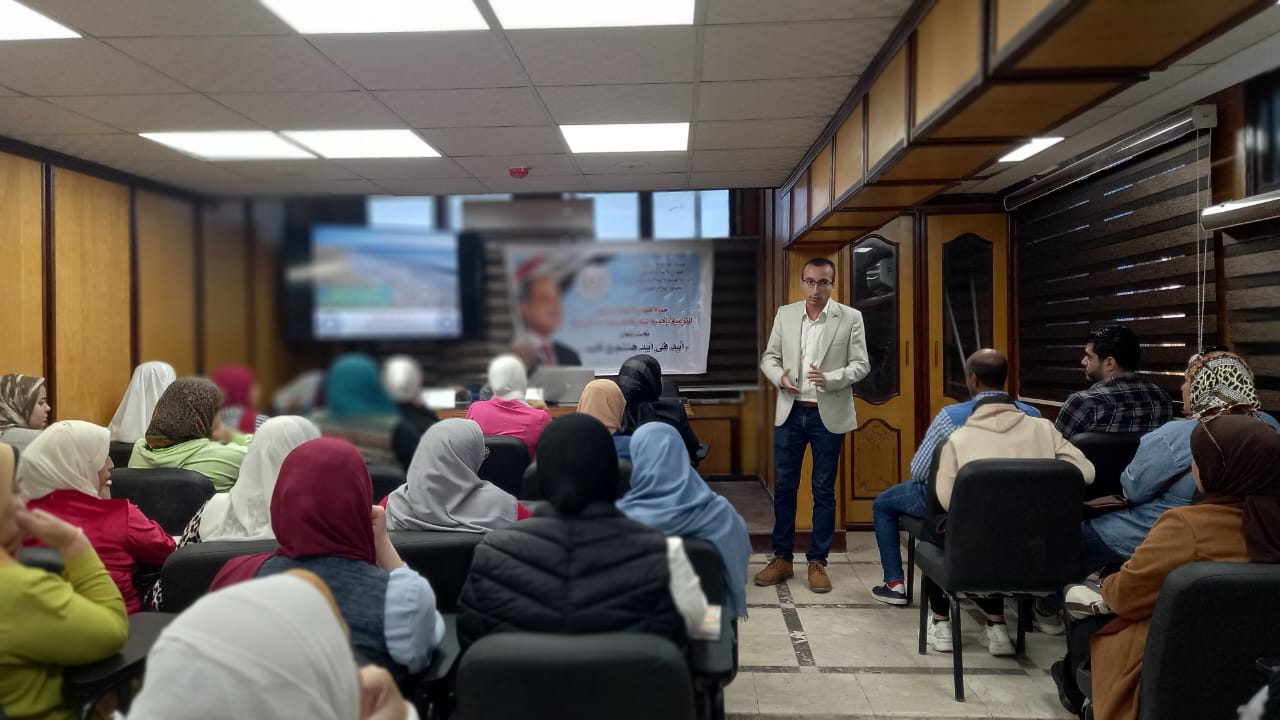 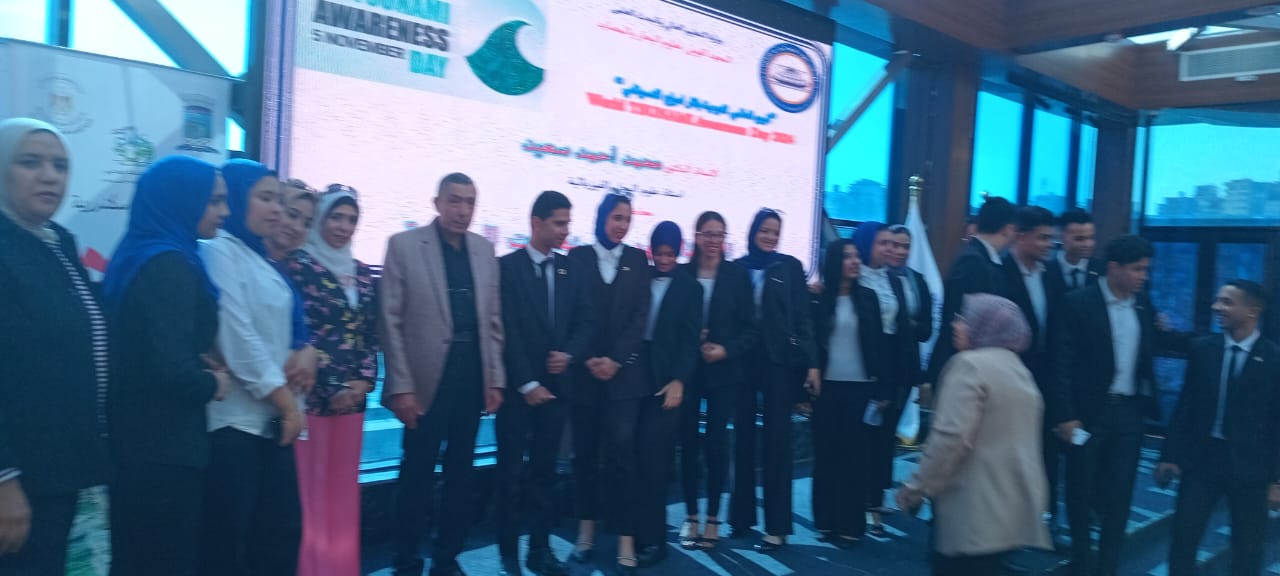 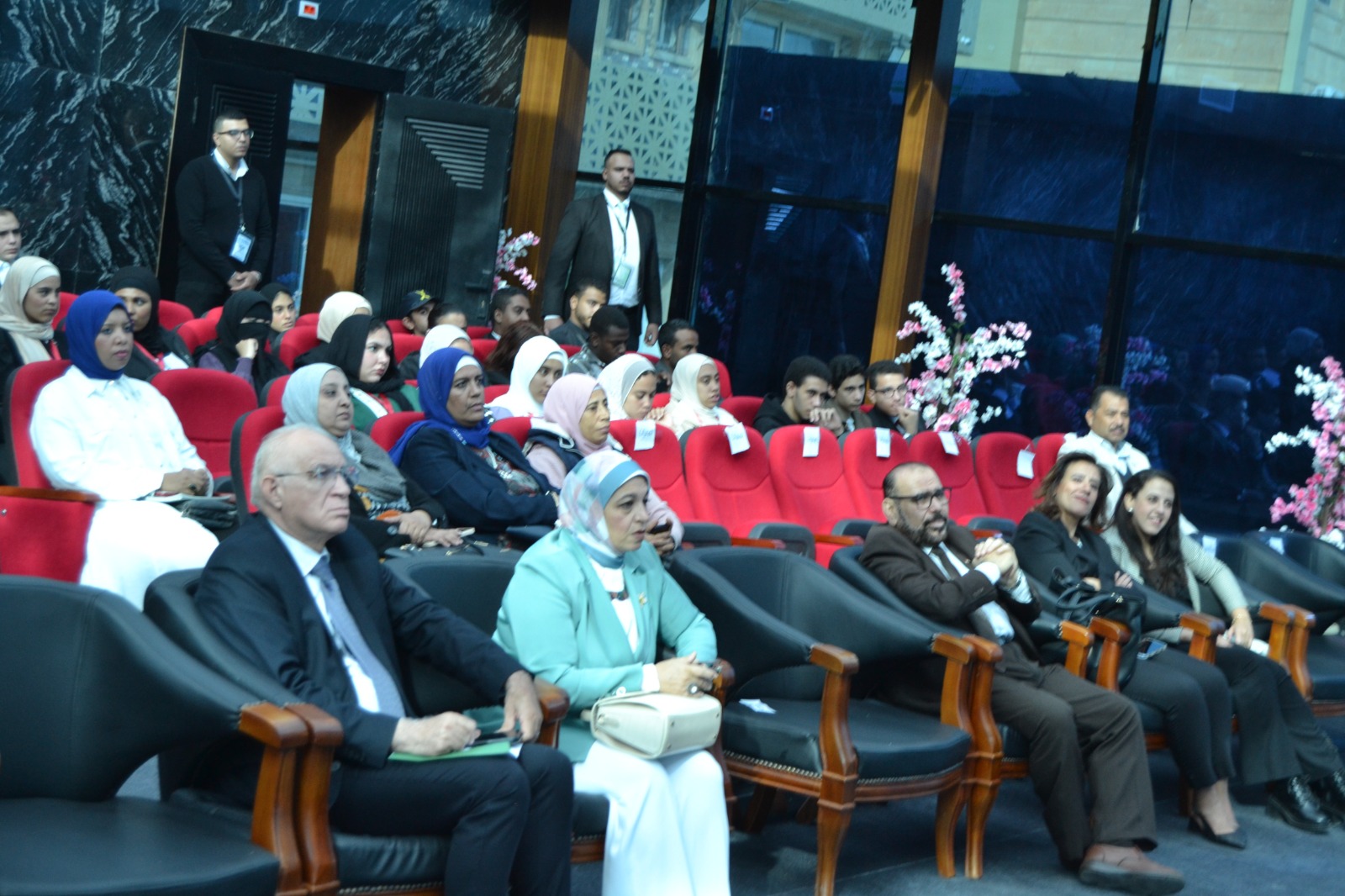 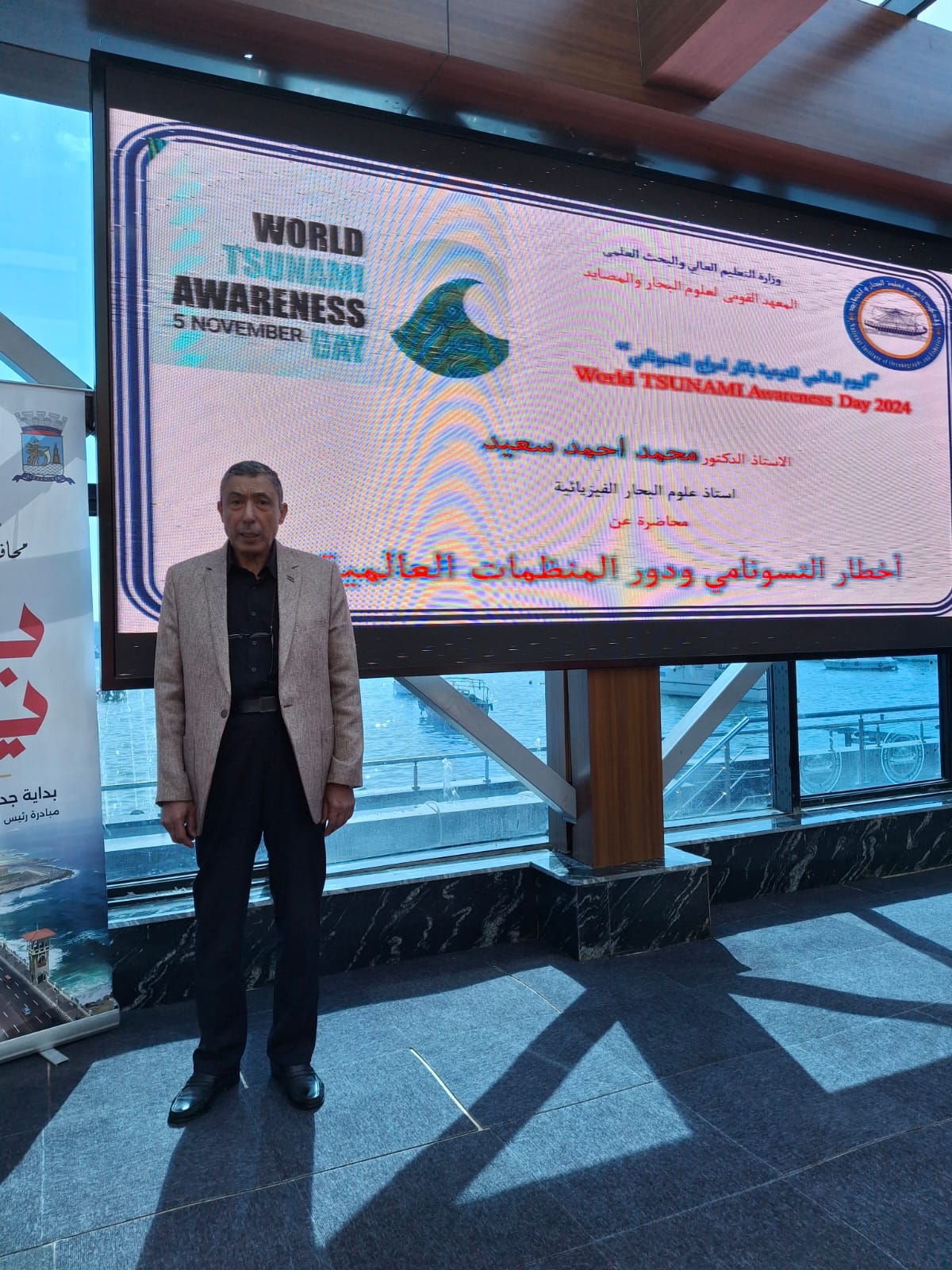 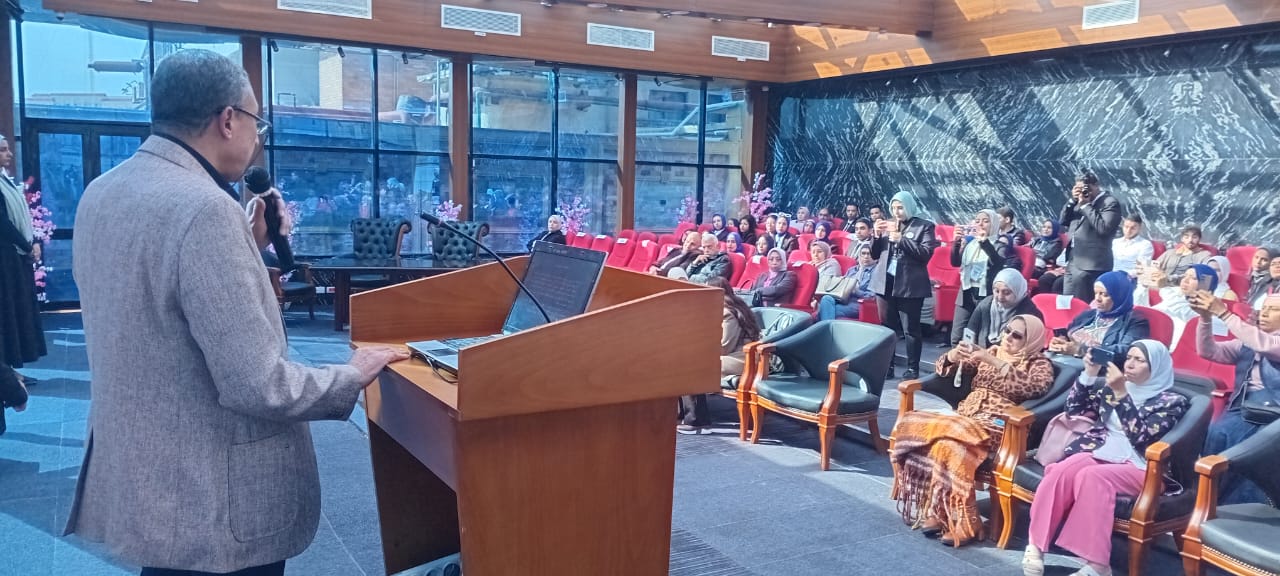 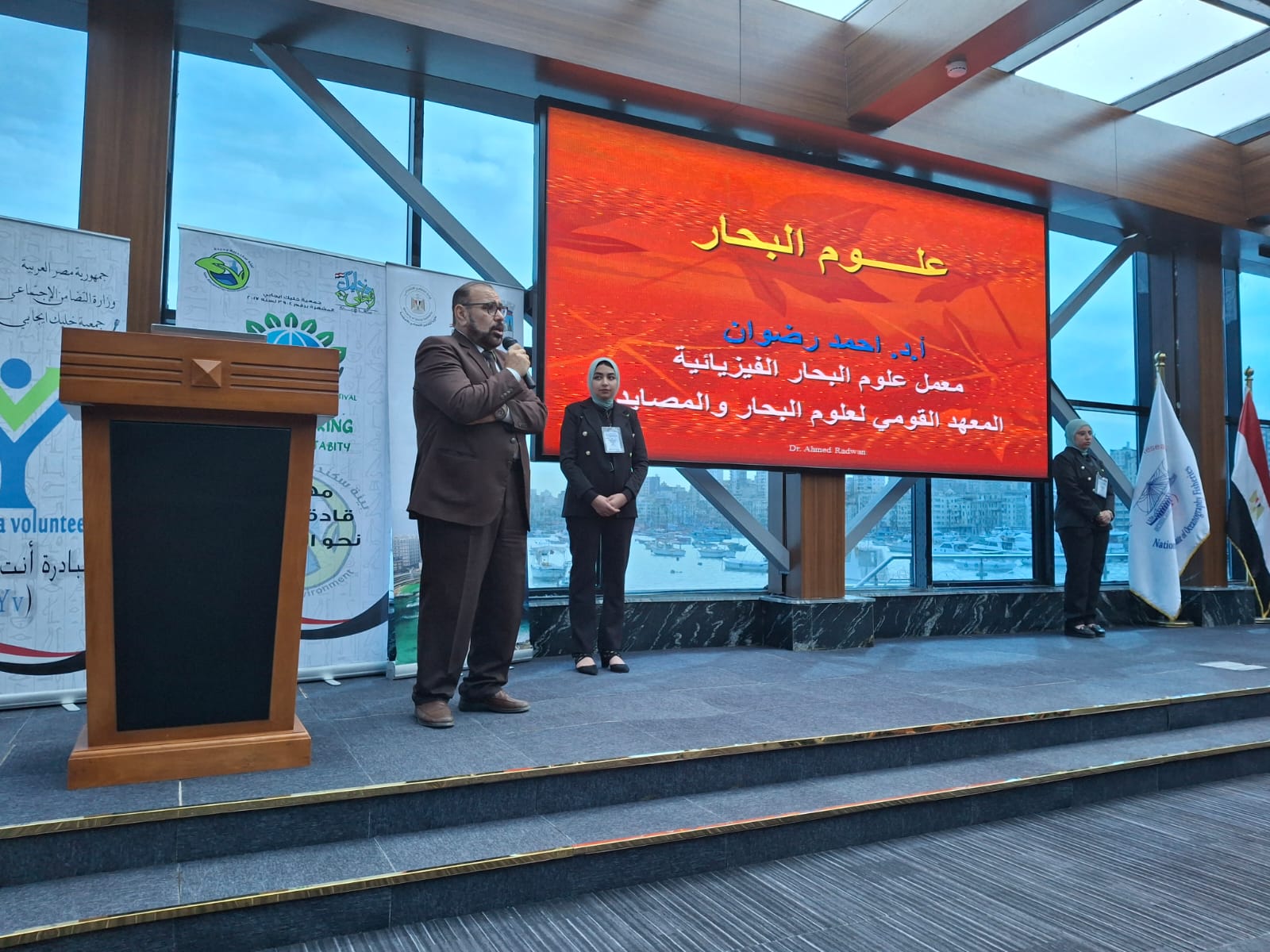 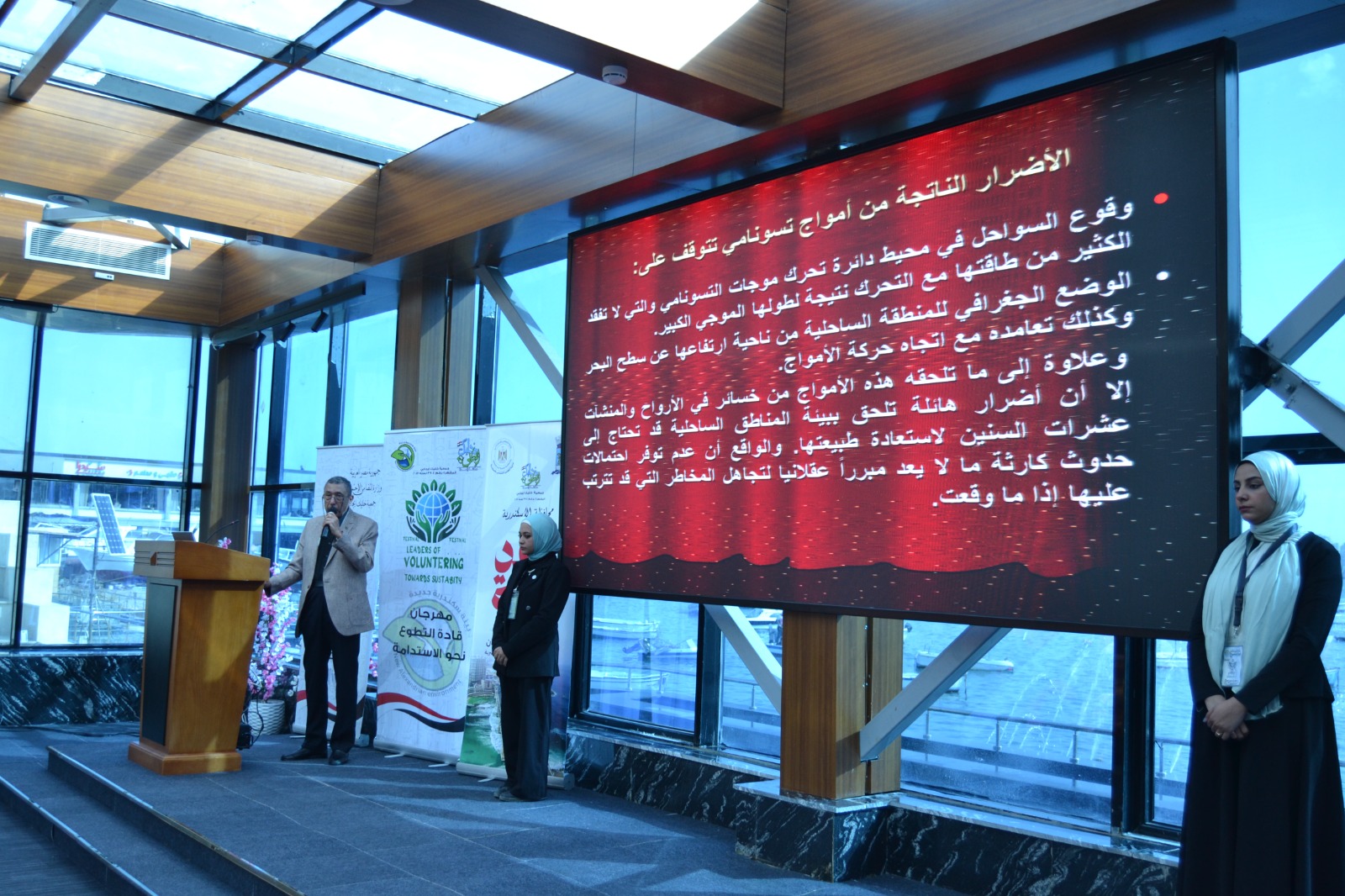 Tsunami Awareness Day 21 November
2024
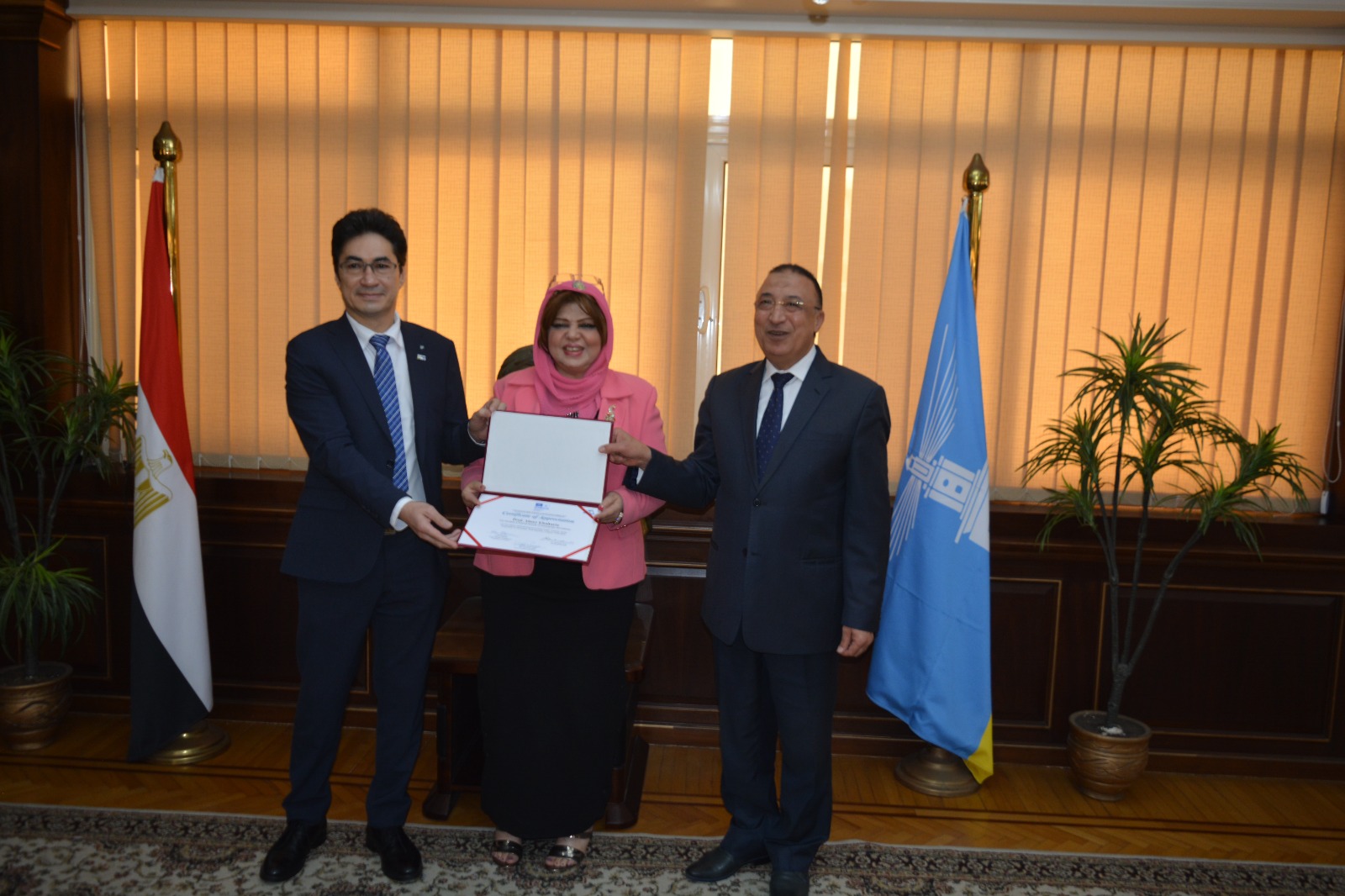 Alexandria City Ready for Tsunami